A Quick Review
What are the four prepositions used most commonly in this chapter to talk about vacations.
an      auf      in      nach
Which preposition do you use with a change in elevation (like climbing a mountain)?
auf
Which preposition do you use with a city/state/country (without an article) expressing location?
in
Which preposition do you use with a city/state/country (without an article) expressing motion?
nach
Which preposition do you use with a city/state/country (with an article) expressing motion?
in
Which preposition do you use with a city/state/country (with an article) expressing location?
in
Which preposition do you use with bodies of water?
an
Which preposition do you use with an island?
auf
Which preposition do you use with a geographic location (like the mountains, forest, etc.)?
in
Which preposition do you use with a singular mountain or mountain peak?
auf
Which preposition do you use with a flat surface (like a tennis court, plateau or field)?
auf
Which preposition do you use with a place of interest (like a movie theater, supermarket, or café)?
in
If we have a two-way preposition that answers the question WO, which case is used?
DATIVE
If we have a two-way preposition that answers the question WOHIN, which case is used?
ACCUSATIVE
Jetzt spielen wir!
2
Wir waren ____________ Pike’s Peak (m).
auf dem
2
Ich will gern _________ Italien fahren.
nach
2
Elke fährt  ___________ Nordsee (f).
an die
2
Meine Familie fährt zuerst __________ Schweiz (f).
in die
Warst du schon mal ____________ Bergen (pl)?
in den
2
2
Ich will gern _________ Vereinigten Staaten (pl) fliegen.
in die
Biegen Sie rechts (into the) _____________ Stadtpark (m).
in den
2
Gibt es immer noch Deutschbücher (in the) ____________ Klassenzimmer (n)?
in dem
2
Wenn Sie (between the) ______________ Bank (f) und _______ Parkplatz (m) fahren, sehen Sie der Brunnen gerade vor Ihnen.
zwischen die
den
3
Die Deutschbücher sind (near; at; by) _____________ Fensterbrett (n) und (the) ________ Theke (f).
bei dem
der
3
2
Beginnen Sie hier und gehen sie (through the) ______________ Tor (n) und dann weiter geradeaus bis Sie zum Marktplatz kommen.
durch das
2
Die Bank liegt (next to) ___________ Schule (f).
neben der
Die Schule ist (out of; from) ___________ dem 19. Jahrhundert (n).
aus
1
Fraus Schreibtisch ist (in front of) _______ dem Klassenzimmer (n).
vor
1
Das Kino ist nur zehn Minuten (from) ______ der Schule.
von
1
Wie komme ich am besten (to) _______ dem Kino?
zu
1
Ich sitze (next to) _________ dem Stefan.
neben
1
Das Rathaus ist genau (across from) ___________ dem Marktbrunnen.
gegenüber
1
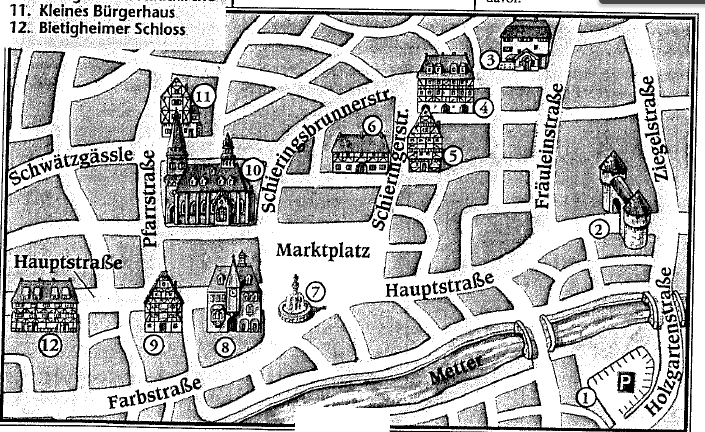 Wo liegt das Rathaus?  (use “between”)
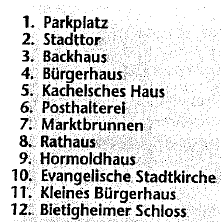 5
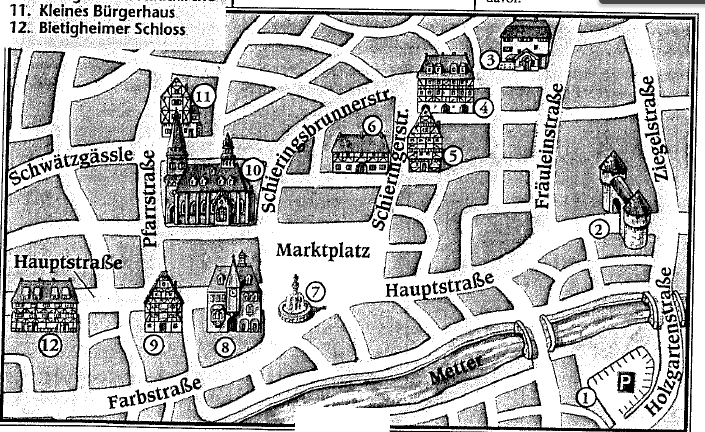 Wo liegt die Stadt? (use “die Metter”)
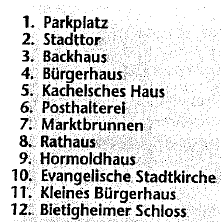 5
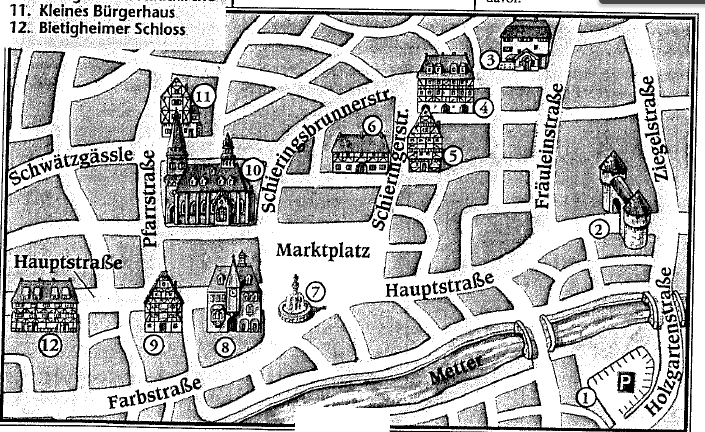 Wo ist das Stadttor? (use verb “stehen”)
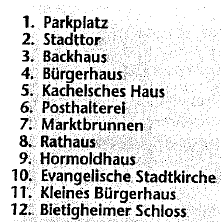 5
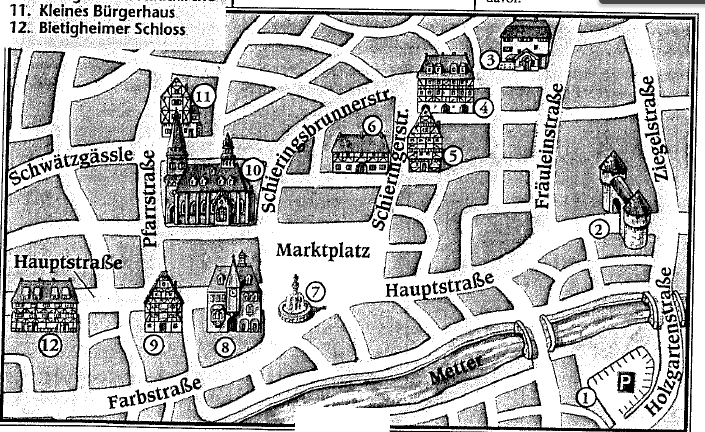 5
Wo liegt das kleine Bürgerhaus? (use “across from”)
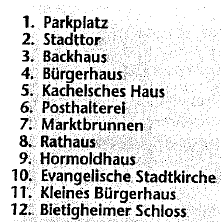 Write out the du, ihr and Sie-form commands for “Stop!”
Stopp! 
Stoppt! 
Stoppen Sie!
3
Write out the du, ihr and Sie-form commands for “Go straight ahead!”
Geh geradeaus!
Geht geradeaus!
Gehen Sie geradeaus!
3
Write out the du, ihr and Sie-form commands for “Turn left!”
3
Bieg (nach) links ab!Biegt (nach) links ab!
Biegen Sie (nach) links ab!
Write out the du, ihr and Sie-form commands for “Go up until the traffic light!”
3
Geh bis zur Ampel!
Geht bis zur Ampel!
Gehen Sie bis zur Ampel!
Write out a sentence using the cues provided:I don’t know if…Es ist schön in den Bergen.
4
Ich weiß nicht, ob es schön in den Bergen ist.
Write out a sentence using the cues provided:I doubt that…Ich werde nach Deutschland fliegen.
4
Ich bezweifele, dass ich nach Deutschland fliegen werde.
Write out a sentence using the cues provided:You can believe me that…Mein Bruder ist in den Alpen.
4
Du kannst mir glauben, dass mein Bruder in den Alpen ist.
Write out a sentence using the cues provided:I am not sure that…Meine Mutter will in einer Jugendherberge übernachten.
4
Ich bin nicht sicher, dass meine Mutter in einer Jugendherberge übernachten will.
Stimmt oder Stimmt nicht?Students in Germany typically have about 12 weeks off from school per year.
1
Stimmt oder Stimmt nicht?All of the German Bundesländer have the same school vacation schedule.
1
Stimmt oder Stimmt nicht?German typically prefer to take trips/vacations in Germany.
1
Stimmt oder Stimmt nicht?It is impossible for a student in Germany to have a summer job because summer vacation is so short.
1
Wer hat gewonnen?